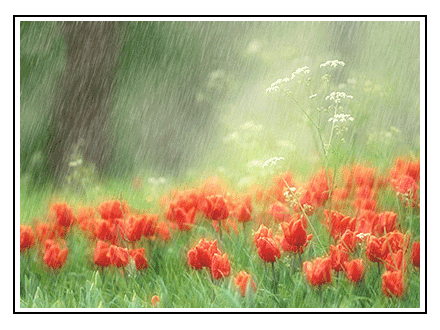 الوظيفة البيتية
حل الأسئلة صفحه 91+92+ 93 في كراس كتاب التكوين للصف الثالث.

اُكتبْ صفة مُناسبة لِكل كلمة ممّا يَلي ، مُستَعينًا بالنص :
تصفيق   __________       هتاف    __________ 
عصا     __________       الحِبال  __________ 
دَراجة   __________        عروض    __________
أكتب موضوعًا في التعبير لا يتعدى سبعة أسطر :- 
لو تسنت لك الفرصة في اختيار عرض من عروض السيرك التي تعرفها فماذا تختار ولماذا .
------------------------------------------------------------------------------------------------------------------------------------------------------------------------------------------------------------------------------------------------------------------------------------------------------------------------------------------------------------------------------------------------------------------------------------------------------------------------------------------------------------------------------------------------------------------------------------------------------------------------------------------------------------------------------
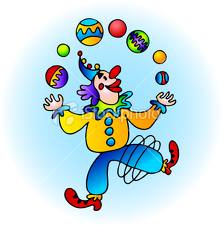 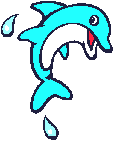